[MER-1] Cisco Merakiが実現するクラウドネットワーキング
Cisco Meraki
Masayuki Nakagawa
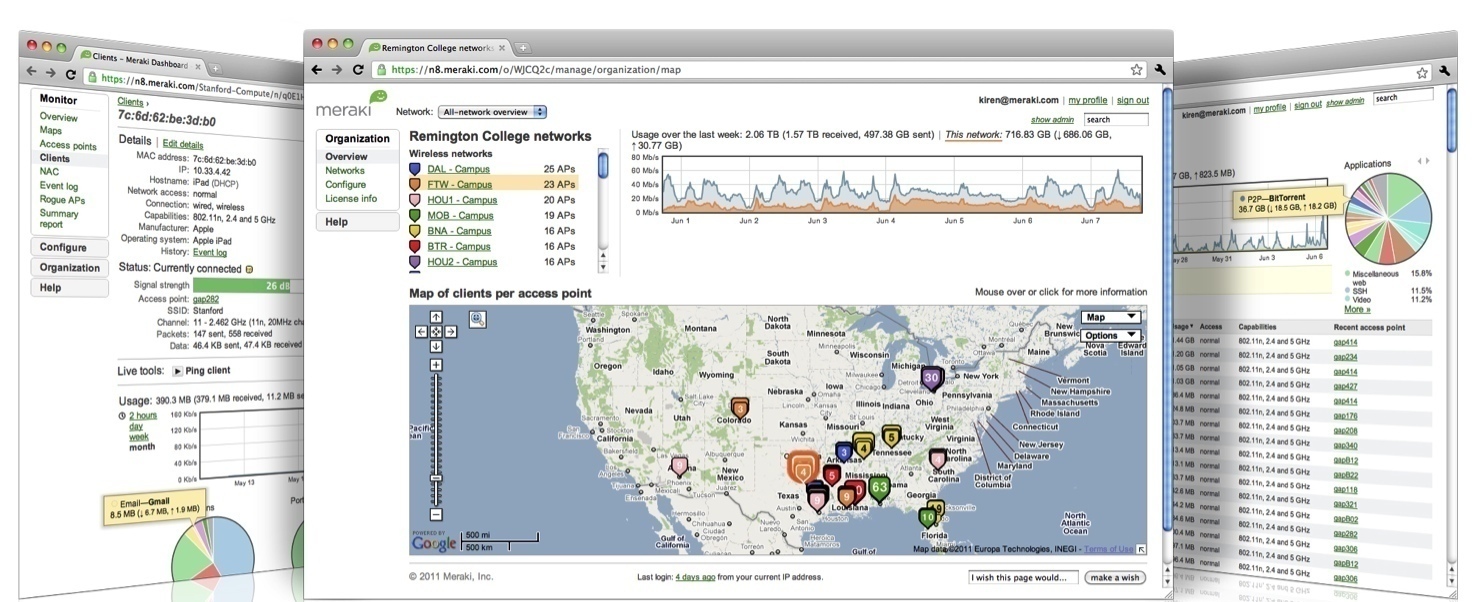 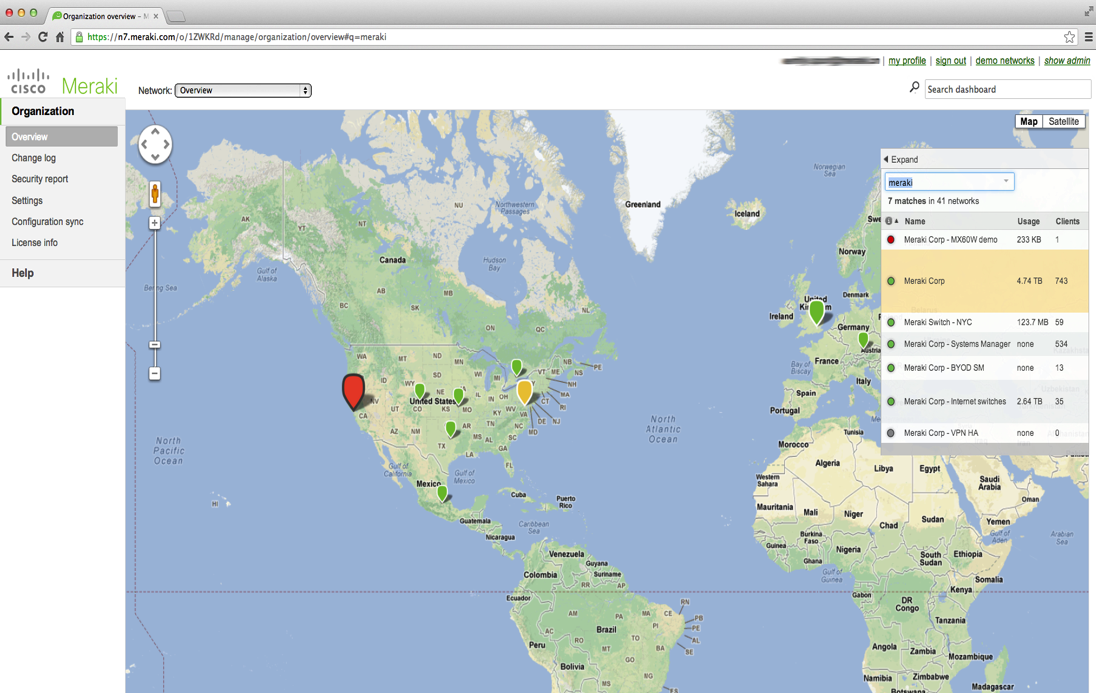 Cisco Meraki：100 % のクラウドマネージ型ITインフラソリューション
あらゆる機能を備えたクラウドマネージ型　　　　ITインフラソリューション
ワイヤレス、スイッチング、セキュリティ、WAN 最適化、MDM
総合的なハードウェア、ソフトウェア、クラウド サービス
クラウドマネージ型ネットワーキングのリーダー
シスコで最も急成長を遂げているポートフォリオの 1 つ
世界中で数千万台のデバイスが接続
技術革新に対する実績
ガートナー社のマジック クアドラント
InfoWorld Technology of the Year
CRN Coolest Technologies
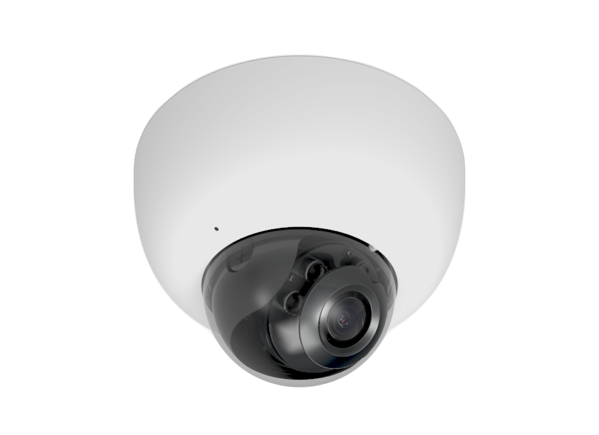 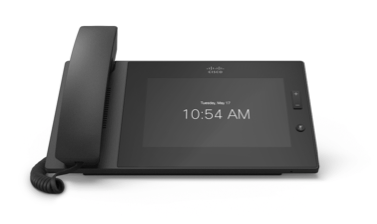 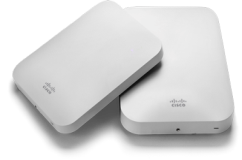 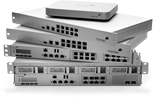 電話
セキュリティカメラ
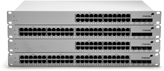 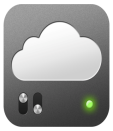 ワイヤレス
セキュリティ 
アプライアンス
スイッチ
世界各国の数千社の企業にサービスを提供：
モバイル デバイス
管理
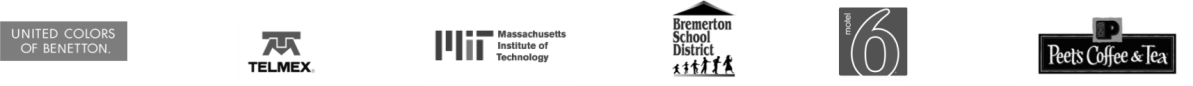 クラウドネットワーキングの特徴
セキュリティ
ユーザトラフィックはクラウドを経由しません
HIPAA / PCI 完全準拠 (レベル1認定)
第三者によるセキュリティ監査, 日次での脆弱性テスト
（ユーザスケジュールによる）自動ファームウェア/セキュリティアップデートA
信頼性
複数データセンタを使用した高可用性
万一クラウドの障害にも影響受けないネットワークファンクション
99.99% アップタイムSLA
スケーラビリティ
無制限のスループット、No-ボトルネッック
機器、拠点の簡単な増設
明瞭な投資判断
Reliability and security information at meraki.cisco.com/trust
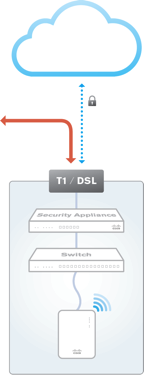 Management data (1 kb/s)
WAN
ゼロタッチ導入が可能
導入拠点
ダッシュボード
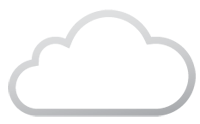 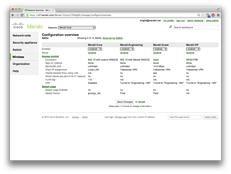 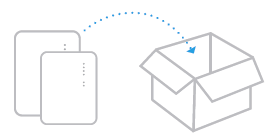 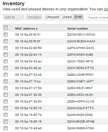 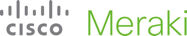 ネットワーク設定(テンプレート設定可能)
 オーダー番号を入力
     -オーダー番号とHWシリアル番号を関連づけ
開封して、ケーブル接続
Meraki フルスタック
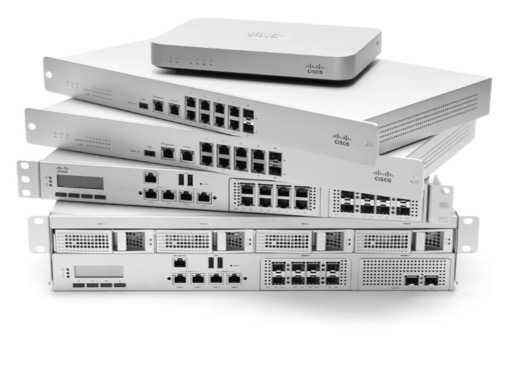 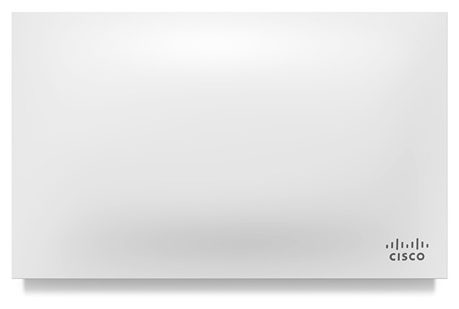 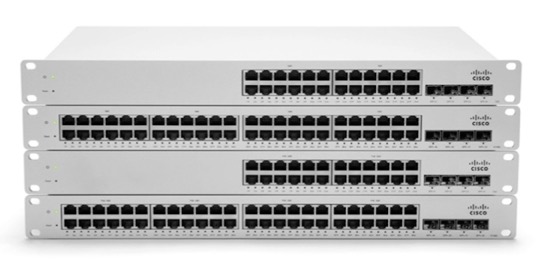 MS
Ethernet Switches
MR 
Access Points
MX 
Security Appliances
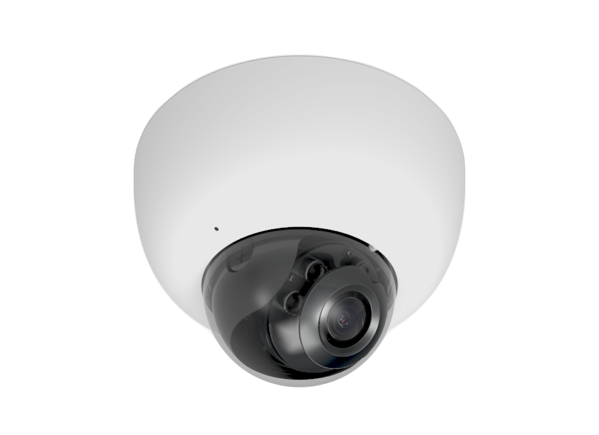 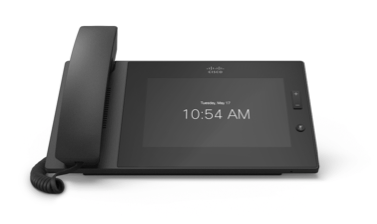 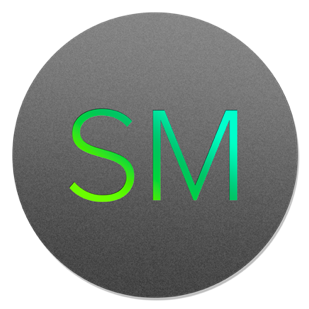 MV
Security Cameras
MC
Communications
Systems Manager
EMM
ネットワーク機器だけではなくITのエンドツーエンドを
一つのポイントから横断的に管理
最適化されたWi-Fi接続の利点
インテリジェントで効率的なローミングを自動的に提供

iOS とCiscoデバイスが互いに認識し、特別な機能を有効に

最大８倍早いローミング

より良い品質と高い品質と音声とビデオ

管理者の手を煩わせない自動設定

バッテリの電力消費を低減

CIscoMerakiデバイスをそのまま利用可能
スムーズなローミングを行う為の規格
802.11r/k/v のイメージ
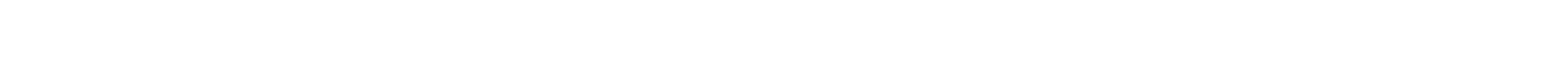 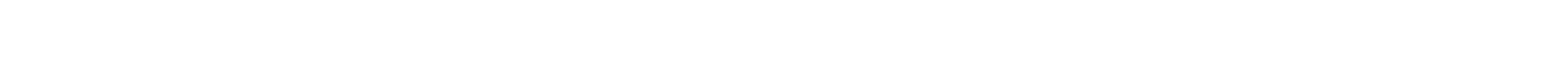 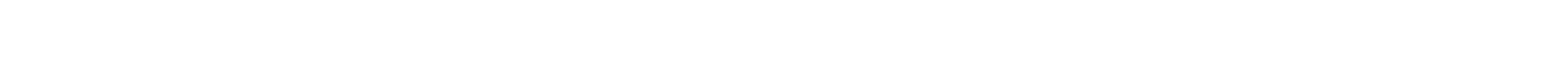 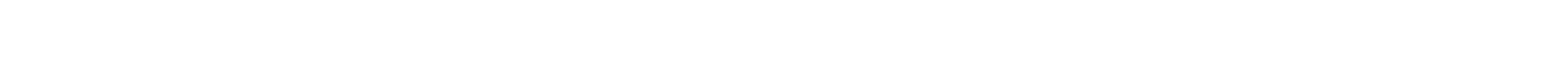 802.11r
802.11k
802.11v
A2
ローミングして来ました。
電波環境が良くないので、隣のAPはどうですか?
次のAPはどれがお薦めですか?
A1
B2
了解です。
どうぞ。
隣の AP (WLC） から聞いてます。手続き簡素化しますね。
B1
電波悪くなってきたので、APリスト下さい。
ベスト6はこれです
鍵生成を高速化し高速にローミング
最適なAPをリストアップし高速にローミング
APから端末へ最適なAPを提案し高速にローミング
端末側がリストを参照し自らローミングも行える
シスコとiOSの無線製品
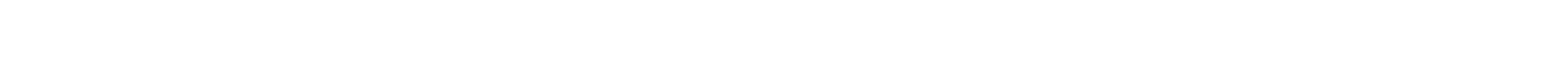 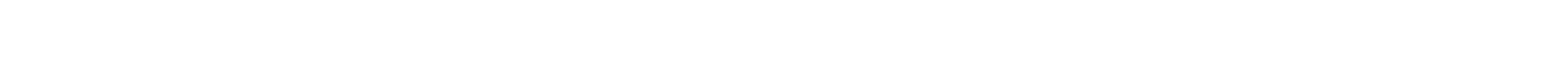 Adaptive 11r
802.11k/v デフォルト有効
APは、アソシエート処理前にiOS10を認識
(Adaptive 11rはCisco APとiOS端末のビーコンでアナウンス)
iOS10以外は、通常のローミングができるため影響がない
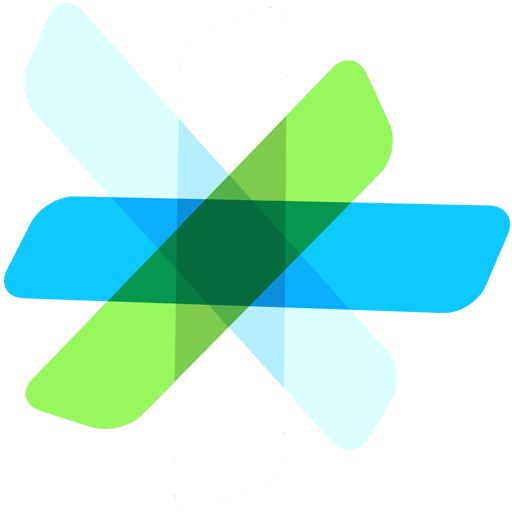 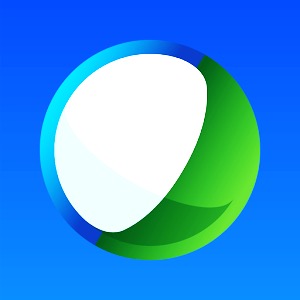 802.11r
802.11k
802.11v
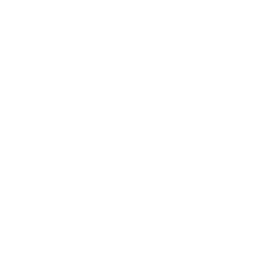 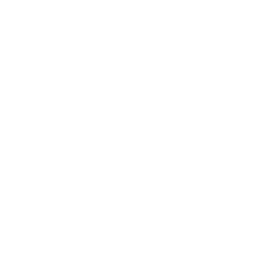 初期値から利用可能な設定
サービス提供を管理することで影響範囲を最小化
802.11r対応
(iOS10)
それ以外の端末
(AireOS8.3)
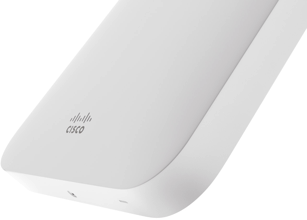 MR アクセスポイント
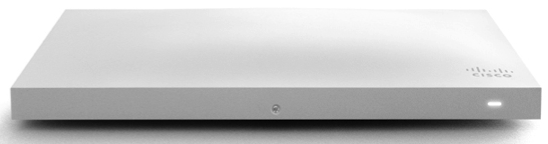 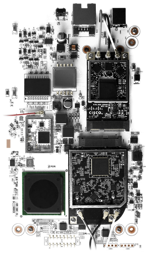 屋内タイプ、屋外タイプ、11ac対応タイプ、低価格タイプなど幅広いラインナップ
エンタープライズクラスのチップ − RF最適化、PoE、音声/ビデオトラフィックサポート
MR アクセスポイント
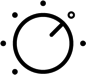 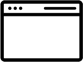 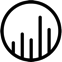 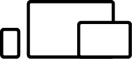 クラウドマネージメント
全デバイス集中管理
イージーな設定
カンタンな運用管理

BYOD
私物デバイス活用
適切なアクセスポリシー適用


CMX 分析
無線デバイス分析による
訪問率、時間、
リピート率フィードバック

アプリケーション可視化/コントロール
利用アプリケーション特定
アプリケーションコントロール
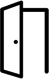 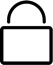 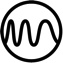 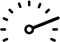 ハイキャパシティ802.11ac
RF最適化
リアルタイムモニタリング
高パフォーマンス

自動RF最適化
チャネル利用率信号強度測定干渉源把握


無線IPS/IDS
容易な無線セキュリティ実装
全チャネル監視



ファイアウォール
ユーザクラス別帯域制御
VLAN設定
ファイアウォールアクセスリスト
MR アクセスポイントラインナップ
一般的な用途
エントリー
高性能
将来性
室内
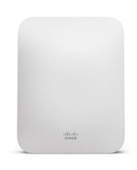 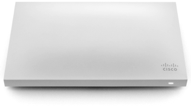 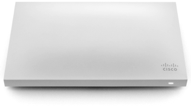 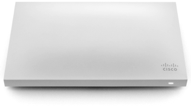 MR18
2 Stream 3-Radio
802.11a/b/g/n
MR42
3 Stream 3-Radio
802.11ac Wave 2
80 MHz
MR52
MR53
4 Stream 4-Radio
802.11ac Wave 2
160 MHz
Multigigabit (MR53)
MR32
2 & 3 Stream 3-Radio
802.11ac
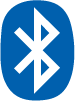 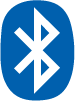 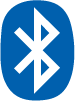 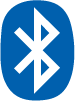 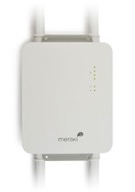 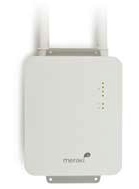 屋外用
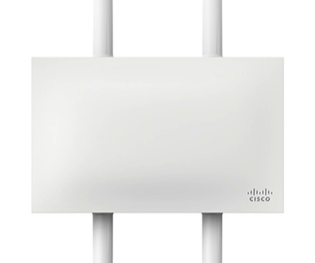 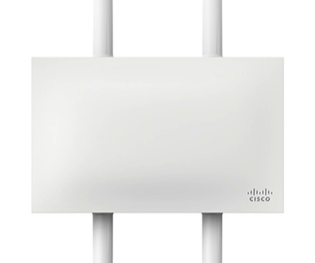 MR62
Single-Radio 
802.11b/g/n
MR66
Dual-Radio
802.11a/b/g/n
MR72
2 Stream 3-Radio
802.11ac
MR84
4 Stream 4-Radio
802.11ac Wave 2
160MHz
Multigigabit
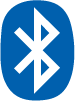 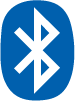 Fast lane
EMM(Mereaki Systems Manager)を利用してiOSビジネスクリティカルアプリを優先制御

ネットワーク上で簡単なセットアップが可能

コンフィグレーションプロファイルを利用して管理者がどのアプリを優先すべきかを選択可能

Cisco MerakのネットワークiはiOS appの優先付けを信頼 

mPOSのようなクリティカルなアプリが他の仕事に関係しないアプリよりも優先的に処理

ストア内を動き回る店員の方に安定的な接続性を提供

より多くのお客様対応の機会の増加とお客様の待ち時間の低減を実現
システムマネージャ　MDM
MerakiダッシュボードからiOS/Android/Windows/Mac を管理
Meraki MDMはわかりやすいインターフェースと設定で様々な制御が可能
システムズマネージャ　MDM
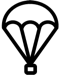 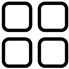 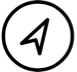 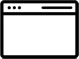 クラウド集中管理
世界中どこからでもモバイルデバイスの一括監視、管理が可能


ネットワーク設定導入
デバイス設定一括適用ワイヤレスセキュリティリモートアクセス

デバイスロケーション
GPSでの紛失デバイス追跡位置ベースルール適用



アプリケーション管理
有料無料+VPPの適用/管理
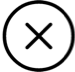 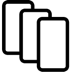 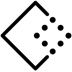 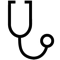 リモートトラブルシュート
24x7デバイス監視
リモートデスクトップ
スクリーンショット
再起動、シャットダウン




デバイス&データ制限
ポリシー管理App Store利用制限コンテンツ、ゲーム制限





迅速プロビジョニング
無線接続時MDMを適用Apple DEP連携





Merakiインテグレーション
Merakiネットワーク全体で統一された運用管理ワイヤレス、スイッチ、セキュリティとの連携
MXによる Full SD-WAN
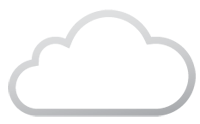 両アクティブな経路:
Active-active VPN
Active-active VPN & MPLS
動的な経路の選択:
遅延や損失を鑑み、ベストなVPNトンネルを選択可能
WAN 2
VPN tunnel (active)
Latency / loss < threshold
WAN 1
Secure VPN tunnel (active)
Latency / loss > threshold
Policy-based routing (PbR) :
通信の protocol, subnet, source, destination等にしたがって、アップリンクをアサイン可能
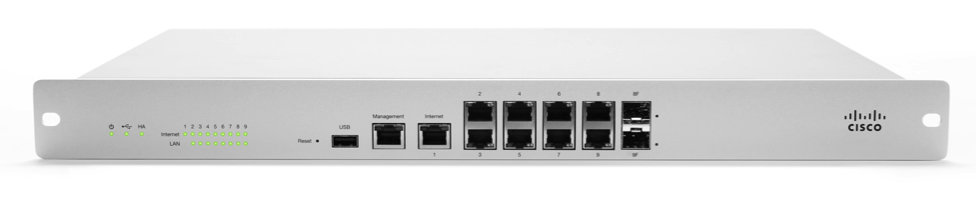 L3 / L4 カテゴリによって、通常なら, this WAN 1 を流れるトラフィックがMX が遅延と損失の値から最適な経路はWAN 2経由と判断し転送
Data
MX セキュリティアプライアンス
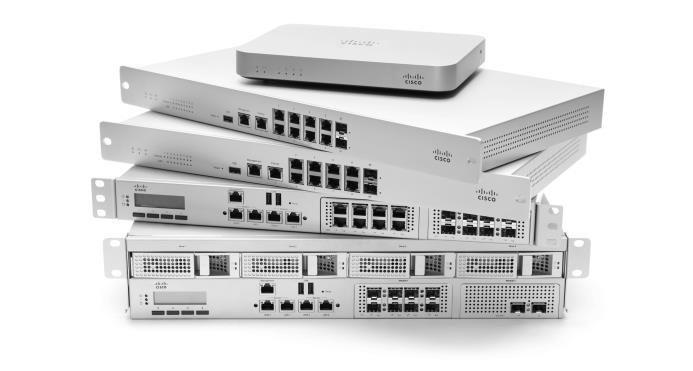 Security - UTMNG Firewall, Client VPN, Site to Site VPN, IDS/IPS, Anti-Malware, Geo-Firewall
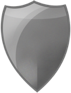 Networking NAT/DHCP, 3G/4G Cellular, SD-WAN
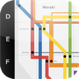 Application Control Web Caching, TrafficShaping, Content Filtering
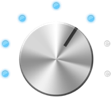 MX が提供できる様々な機能
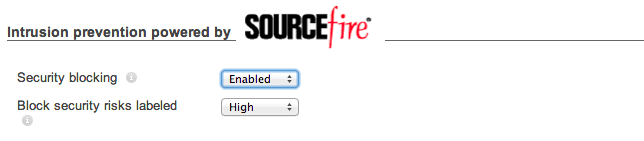 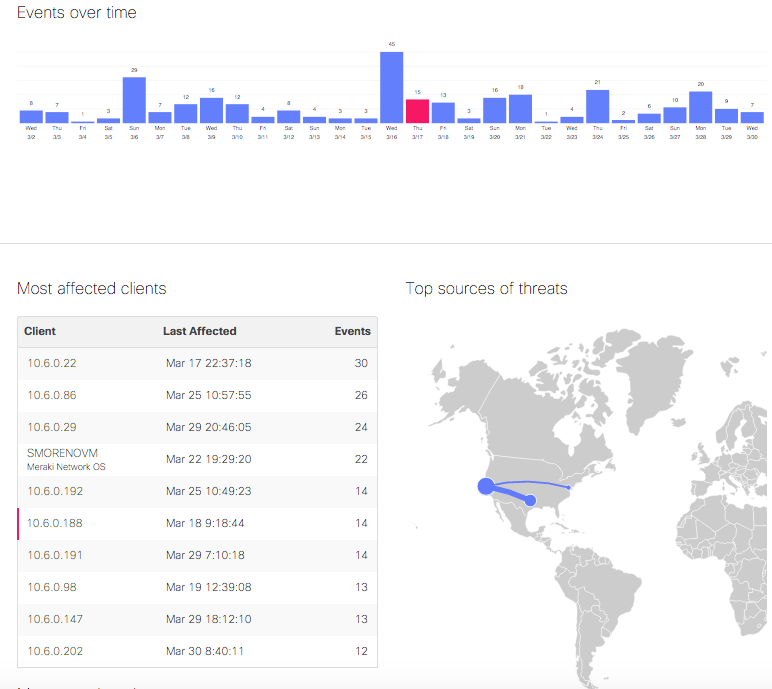 MXラインナップ（NGFW、VPN・AP通信終端装置)
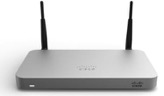 機能
アドバンスドセキュリティスループット
適応範囲
Small branches 
(~50 users)
Wireless (MX64W)
200 Mbps
MX64/64W/65/65W
Mid-size branches 
(~200 users)
2x SFP ports
1 TB Storage for Web Caching
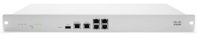 300 Mbps
MX84
Mid-size branches 
(~500 users)
2x SFP ports
1 TB Storage for Web Caching
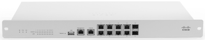 600 Mbps
MX100
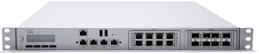 Large branch/campus (~2,000 users)
SFP (1 Gpbs), and SFP+ (10 Gbps) interfaces
1 TB Storage for Web Caching
1 Gbps
MX400
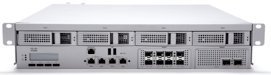 SFP (1 Gpbs), and SFP+ (10 Gbps) interfaces
4 TB Storage for Web Caching
Large branch/campus (~10,000 users)
1 Gbps
MX600
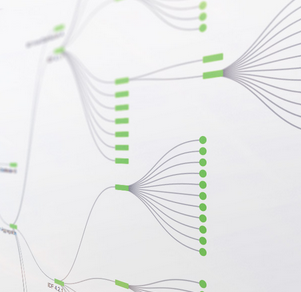 MS アクセス&集約スイッチ
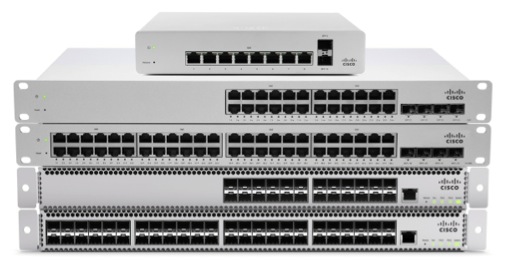 Feature Highlights
Voice and video QoS
Layer 7 app visibility
Virtual stacking
Multigigabit
Remote packet capture, cable testing
ギガビットアクセススイッチ − 8/24/48 ポート　全ポートでPoE 対応
10 ギガビット SFP+ 集約スイッチ − 24/48 ポート
エンタープライズクラスのパフォーマンスと信頼性 −　ノンブロッキングパフォーマンス、QoS
MSラインナップ（LANスイッチ）
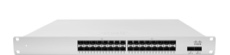 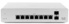 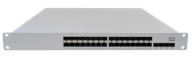 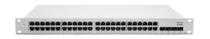 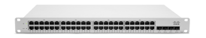 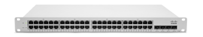 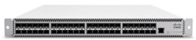 MV セキュリティカメラ
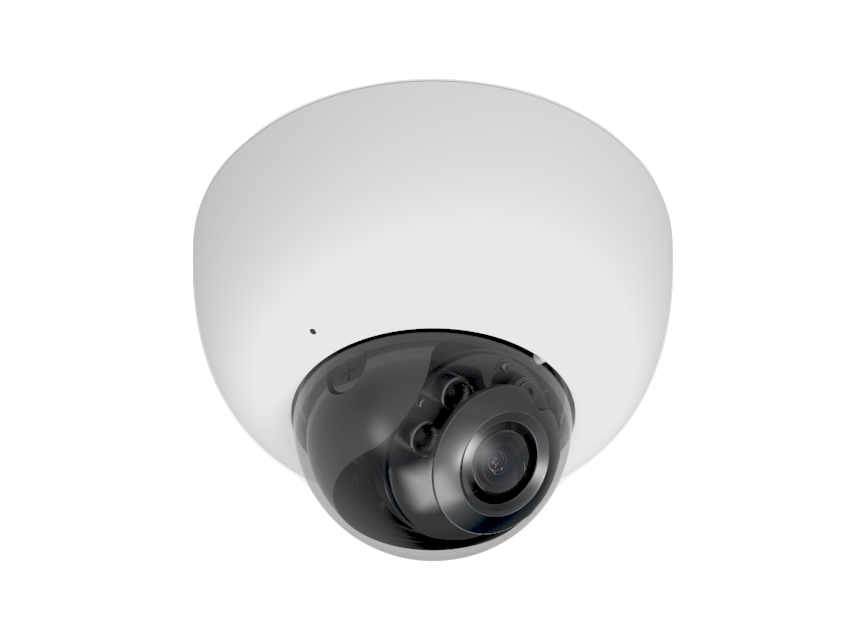 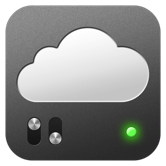 機能ハイライト
・大容量ストレージ（128GB/約20日間分録画可能）
・夜間撮影機能
・屋内・屋外対応
・高度な画像検索
・H264対応でHD画像録画
バリーフォーカスレンズを搭載した、簡単操作、簡単設定が可能

MV21（屋内用）とIP66とIK10に適合したMV71（屋外用）の2機種をご用意

クラウドトップ企業から唯一のビデオ監視ソリューション

効率的な導入のためのシンプルなデザイン

複数のカメラをMeraki ダッシュボードより一元管理
MVシリーズ セキュリティ カメラ: 機能
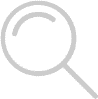 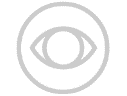 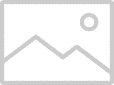 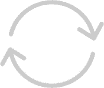 ビデオウォール
ダッシュボード上で複数の拠点の
カメラ画像を一括で確認すること
が可能。



画像検索
確認したい箇所を指定すると、
遡って対象の画像を検索することが
可能。その画像をエクスポートする
事も可能。


細かいアクセス制御
セキュリティカメラという観点上
どのユーザーにどの画像を見せるか
といった細かいアクセス制御が可能


自動アップデート機能
新機能のリリースやファームアップに
ついては無償提供。
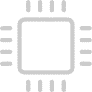 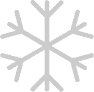 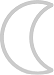 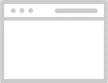 記憶容量
各カメラには128Gbのストレージ
容量を装備しており、24時間365日で
20日間の画像を保存することが可能。



夜間撮影
赤外線照明を装備30Mまでの夜間撮影が可能




屋内用と屋外用の
2機種をご用意
屋外カメラMV71はIP66
IK10規格に対応しており
厳しい環境下での運用も可能。


クラウド集中管理
ネットワーク全体で統一された
運用管理マルチサイト対応
従来のビデオ監視ソリューション
MV なら次のものにサヨナラを告げることができます
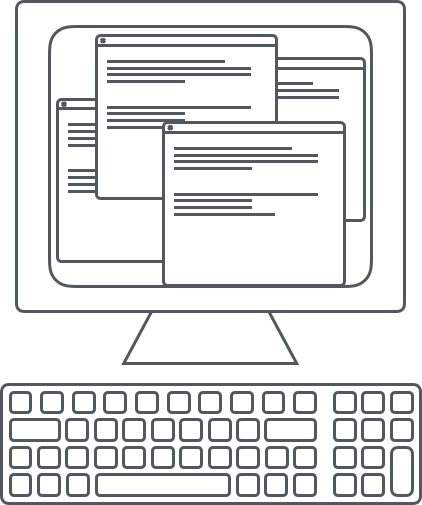 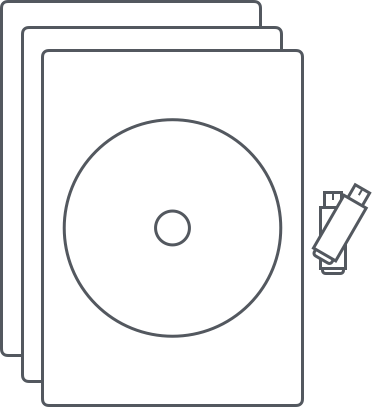 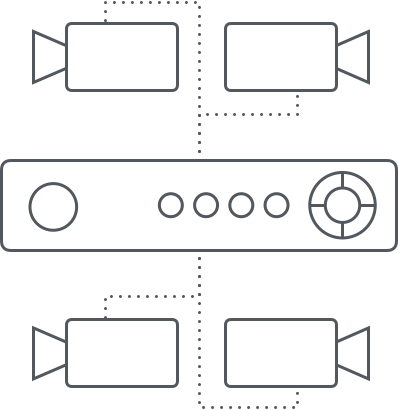 オンプレミスハードウェア
スタンドアロンソフトウェア
外付けの記録装置